Warm up 5 minutes 4/30/18 Monday
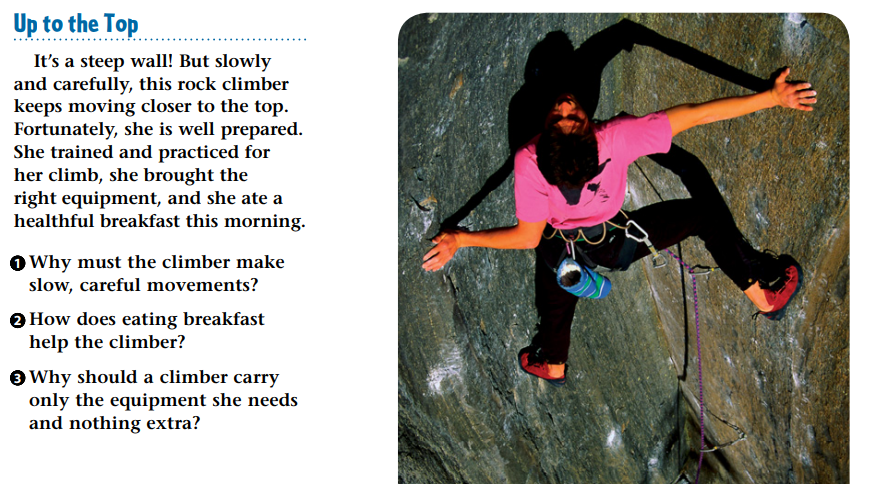 Warm Up Answer
1 Slow, careful movements will help the climber avoid a fall. 
2 Food provides energy for the body. The climber needs energy for a long, difficult climb.
 3 She must lift any equipment she carries up the rock wall with her. The less she carries, the easier her climb will be
Today Agenda-47 minutes
1) Warm Up 5 minutes
2) Brain Pop-10 assignment 30 min
3) Quizlet Live (Energy Type) 12 min
4) Homework ( Energy Transfer to Motion)- 5 questions
Brain Pop Assignments-30 min
There are 10 assignments ( Each assignment 10 points). You have 30 minutes to finish. 
Potential Energy Movie
Potential Energy Movie Quiz (review)
Potential Energy Challenge (review)
Kinetic Energy Movie
Kinetic Energy Movie Quiz (review)
Kinetic Energy Map
Forms of Energy Movie
Forms of Energy Movie Quiz (review)
Forms of Energy Map
Forms of Energy Simulation
Quizlet Live- 12 minutes
https://quizlet.com/173334355/forms-of-energy-energy-transformations-flash-cards/
Go to www.quizlet.live
You will enter the code on the board
Homework (Energy transform to motion)
5 questions.